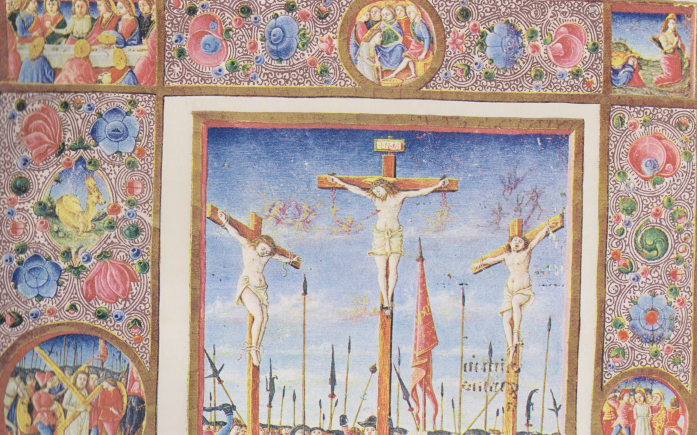 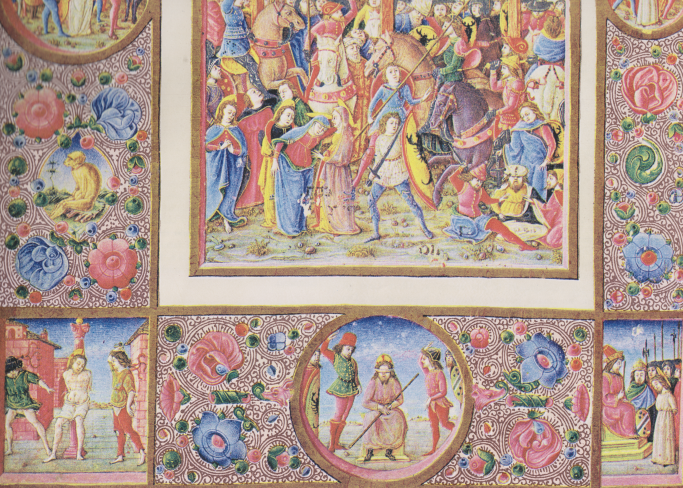 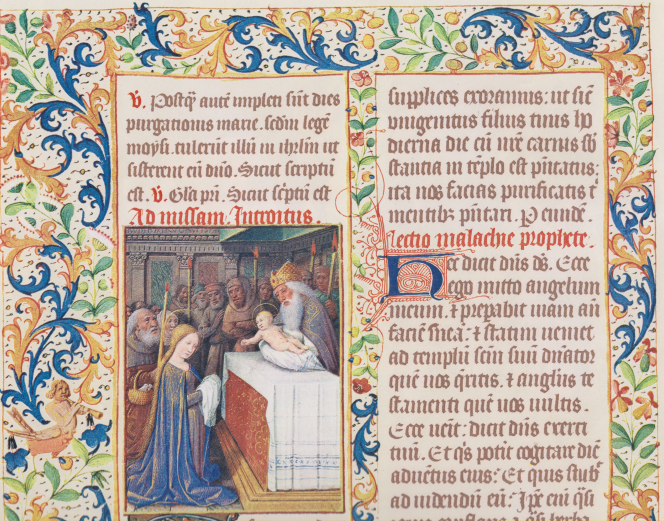 Presentazione di Gesù al Tempio
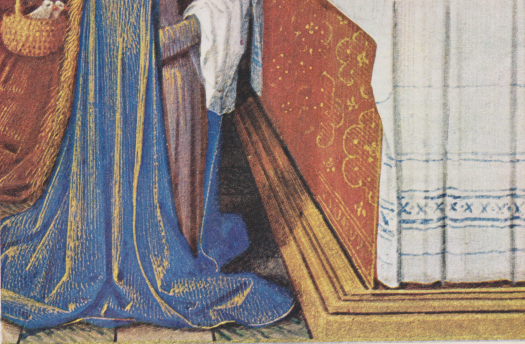 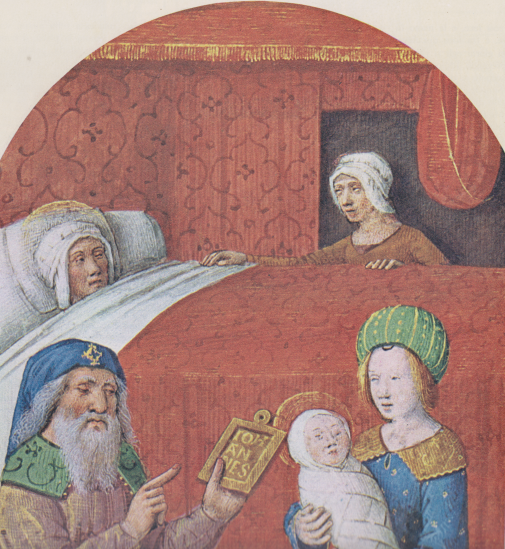 Nascita di Giovanni Battista
Ascensione di Gesù al cielo
SS.Ma Trinità. Messale-Pontificale di Renato d’Angiò
San Paolo sulla via di Damasco. Messale-Ponteficale di Renato d’Angiò
San Martino. Messale-Pontificale di Renato D’aNGIò.
Martirio di Santa Cecilia. Messale-Pontificale di Renato d’Angiò.
Annunciazione.Libo delle Ore di Carlo VIII
Maria SS.ma e Santa Eliabetta.Libro delle Ore di Carlo VIII.
Annuncio dell’Angelo ai Pastori. Miniatura di Simon Marmion.
Adorazione natalizia dei pastori.
Gesù presentato al tempio. Minatura di Simon Marmion.
Il battesimo di Gesù.
Gesù tra i dottori del tempio. Miniatura di Simon Marmion.
Gesù e la samaritana.  Miniatura di Simon Marmion.
Minatura con illustrazioni della vita di Saniti.
Gesù lava i piedi agli Apostoli. Miniatura di Simon Marmion.
Gesù prega nel Getzemani.
Gesù cattturato nel Getzemani.Minatura di Simon Marmion.
Gesù è interrogato da Pilato.
Ecce Homo!Miniatura dI Simon Marmion.
Gesù  deriso dai soldati.
Gesù deposto dalla croce.Miniatura di Simon Marmion.
Gesù deposto dalla croce.Miniatura di Simon Marmion.
Resurrezione di Gesù.
Gesù con i discepoli di Emma.
La Ascemsione di Gesù.Miniatura di Simon Marmion.
La Pentecoste.
Agonia della Vergine SS.ma.Miniatura di Simon Marmion.
Maria SS.ma e S. Giovanni ai piedi della croce.
Tutte le genti mi chiamranno beata.
San Claudi.o